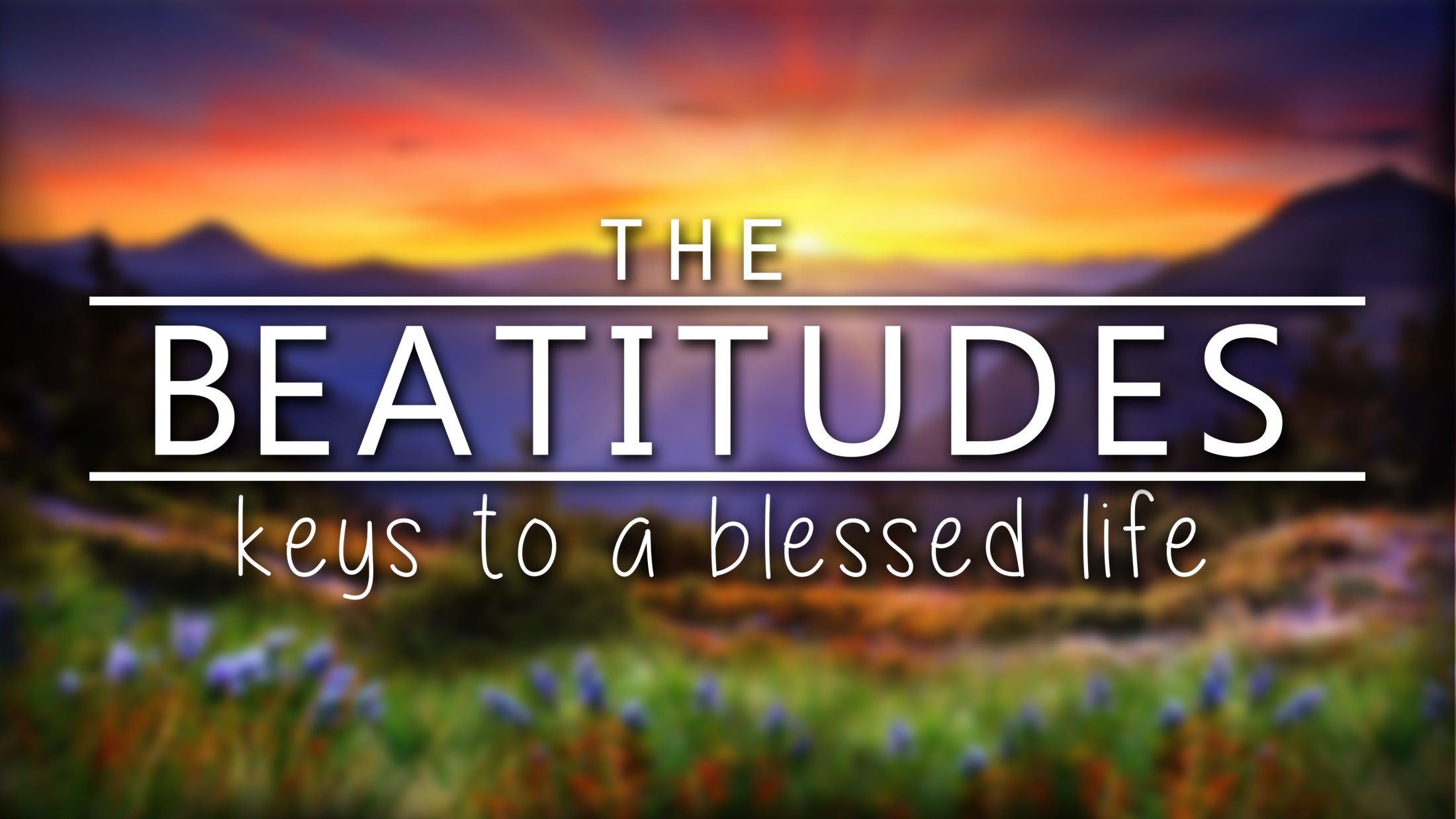 Matthew  5:6    (New International Version)“God blesses those who hunger and thirst for righteousness, for they will be filled.”
Living as
God intends
Righteousness is
Being Right with God: A relationship

“The Good News shows how God makes people right with himself.” Romans 1:17
Righteousness is
Being Right with God: A relationshipLiving As God Intends: A lifestyle

“.  .  .  all who practice righteousness are God’s true children.”  1 John 2:29 (Message)
Proverbs 12:28“Righteousness is the road to life and path to immortality.”
A RelationshipGod’s plan to make us righteous
1
It is impossible for us to make
ourselves righteous
Ecclesiastes 7:20 (NIV) “There is not a righteous person on earth who always does what is right and never sins.”
2
Only God
can make us righteous
Romans 3:23-25 (NLT) 
“For all have sinned; we all fall short of God’s glorious standard.  Yet now God in his gracious kindness declares us not guilty.  He has done this through Christ Jesus, who has freed us by taking away our sins.  For God sent Jesus to take the punishment for our sins and to satisfy God’s anger against us.  We are made right with God when we believe that Jesus shed his blood, sacrificing his life for us.”
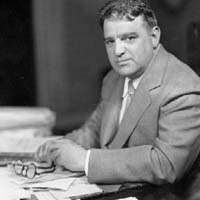 Fiorello  La GuardiaMayor of New York City1934-1945
Romans 3:20 (NLT) 
“No one can ever be made right in God’s sight by doing what his law commands, because the more we know God’s law, the clearer it becomes that we can’t keep it.”
3
Accept the
gift of righteousness
Romans 3:22 (NLT) 
 “We are made right in God’s sight when we trust in Jesus Christ to take away our sins.  And we all can be saved in this same way, no matter who we are or what we have done.”
Romans 10:9-10
 “If you confess with your mouth that Jesus is Lord, and believe in your heart that God raised Him from the dead, you will be saved; for you believe with your heart, resulting in righteousness, and you confess with your mouth, resulting in salvation.”
A LifestyleHow to stay hungry for God
1
Remind Yourself
how much God loves You
Ephesians 3:18-19 (NLT) 
“…pray that you have the power to understand how wide, how long, how high, and how deep God’s love really is.  May you experience the love of Christ, though it is so great you will never fully understand it.  THEN you will be filled with the fullness of life AND the power that comes from God.”
2
Stop
eating junk
Isaiah 55:1-2
“The Lord says, “All you who are thirsty, come to me and drink! And to those of you who don’t have money to buy food, come and eat for free! Why do you spend your money on something that isn’t real food and doesn’t really satisfy you?  Come to me and you’ll eat what is good; your soul will enjoy the stuff that really satisfies!”
3
Make Knowing God
a number one priority
Matthew 6:33 (NCV) 
“The thing you should want most is God’s kingdom and doing what God wants.  Then all these other things you need will be given to you.”
4
Choose People who
have the same hunger
Proverbs 2:20 NLT“Join the company of good men and women, who will keep you on the path of the righteous.”
1 Corinthians 15:33 NLTDon’t be fooled by those who say such things, for “bad company corrupts good character.”
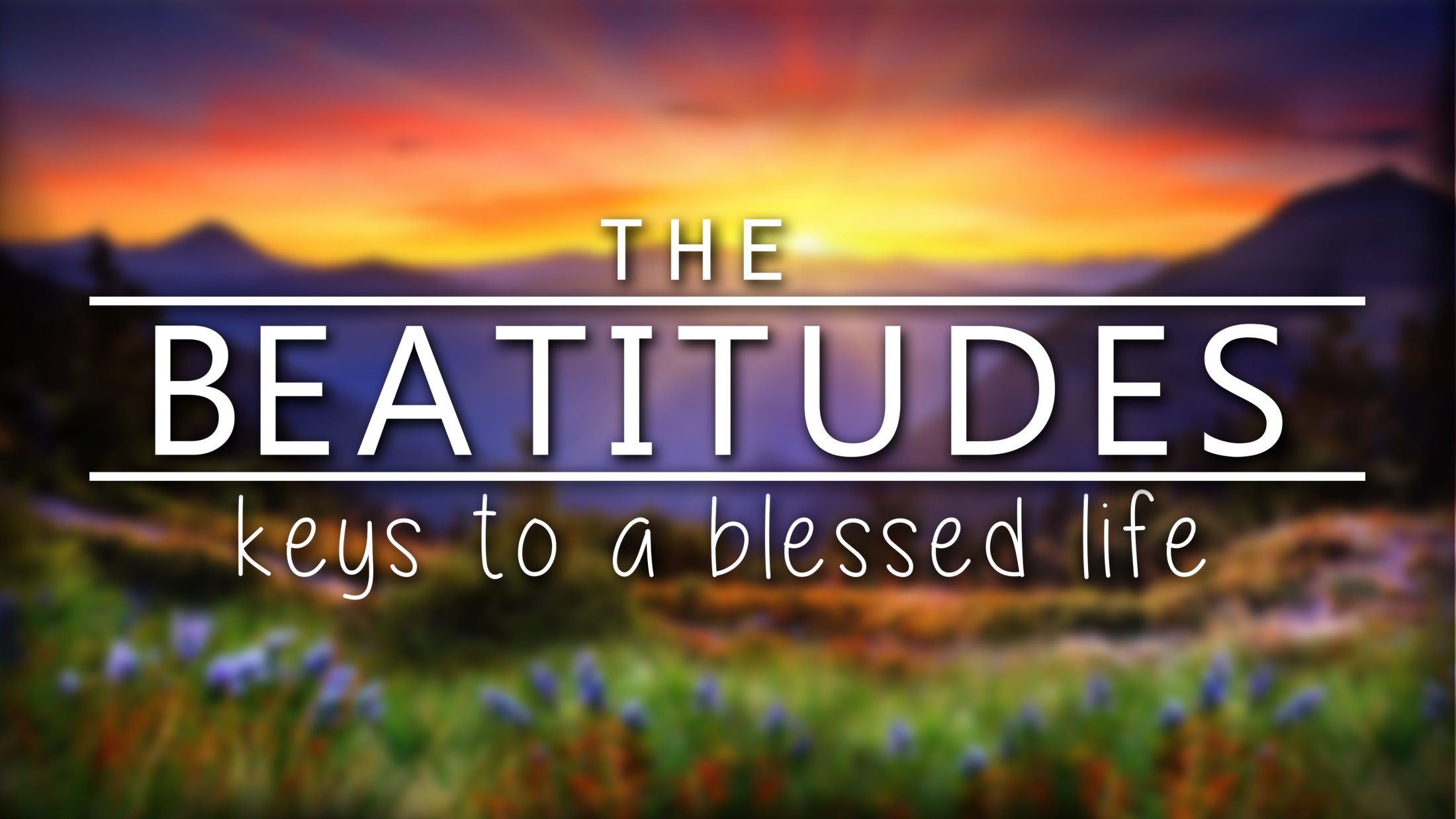